３．人による自然の利用（世界）
地球温暖化　：　１万年余り前（洪積世の末期）
生活の場がなくなった
農耕の開始　＝　作物と家畜の成立
文明の誕生　　　　　　　４大文明地域
　　　　　　　　　　　　　　　　　　　ナイル川流域，チグリス・ユーフラテス川流域，
　　　　　　　　　　　　　　　　　　　インダス川流域，黄河流域
　　　　　　　土壌肥沃な土壌　→　人々の生活を支える以上の食糧
　　　　　　　　　　　　　　　　　　→　余暇の創出　→　文明の誕生
農耕の始まり，産業革命～現代　　　（引用：生物生産学のプロローグ，角田ほか編著，共立出版，1993）
ヒトの出現　→　農耕の開始　→　地球環境の変化
人類の誕生　：　４００万年前
　　　　　　　　　　　　　　　狩猟と採集
森林の衰退　→草地　→砂漠
人間による他の生物や自然環境への積極的な干渉
植物や動物の選抜
栽培環境，飼育環境の改善
人口と人間の活動量の指数関数的増加　
　　　　　　　　　　　　　　　　　　　　　　（引用：生物生産学のプロローグ，角田ほか編著，共立出版，1993　その他）
農業技術の進歩と耕地の拡大に伴って人口は着実に増加し始めた。

　　　　　　　農業の始まりの頃　　　数十万～数百万人
　　　　　　　約6000年前　　　　　　2～3千万人
　　　　　　　17世紀　　　　　　　　　数億人
　　　　　　　1850年　　　　　　　　　10億人
　　　　　　　1930年　　　　　　　　　20億人
　　　　　　　1976年　　　　　　　　　40億人
　　　　　　　1992年　　　　　　　　　55億人
	  2010年		　　　69億人
→　2050年頃約92億人？
1990年に人類が使用した一次エネルギー量　　9.7×1019 cal
広島型原爆の発生熱量が約　2×1013 calなので，原爆500万発分
地球上の植物が固定する太陽エネルギーの量は約68×1019calなので、人類が消費したエネルギー量は約7分の1。
排出したCO2量　60億トン（炭素換算）
　　　　　　　　　　　　　　　　　　　　55億人の人類一人一人が１トン余りの石炭を使用したのと同程度
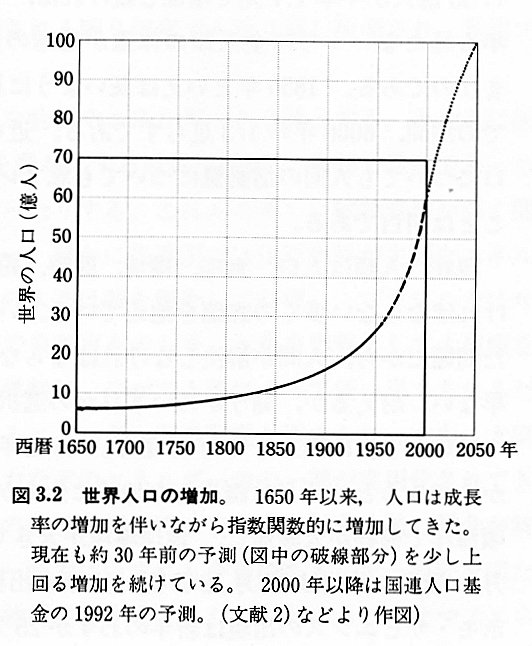 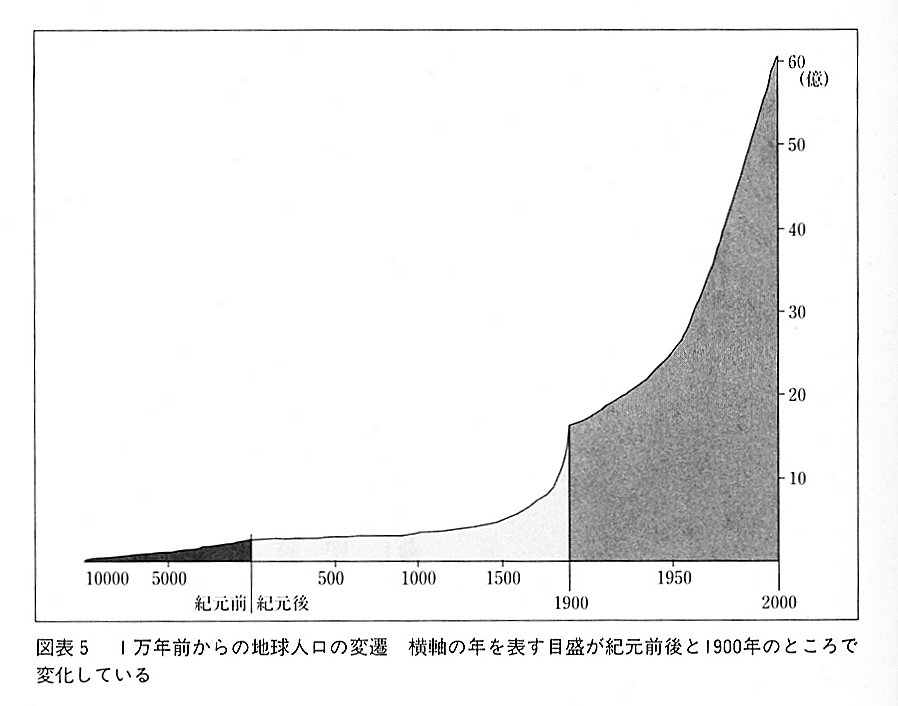 文明が生まれる
人口増加
森林破壊（農地拡大･建築資材･燃料の炭）
気候の乾燥（降水量減少・塩類の蓄積）
土砂流出（潅漑用水や港を埋める）
食料不足
木材資源不足（建築資材・燃料不足）
文明の滅亡
古代文明の滅亡のパターン
(シュメール，クレタ，ギリシャ）
乾燥化により周囲の人口が河川の周辺に集中
環境破壊を拡散して文明の
延命を図ったもの
	ローマ文明

石像建築により森林が崩壊し
文明が衰退したもの
	イースター文明

地球の温暖化により農業が
できなくなったもの
	インダス文明
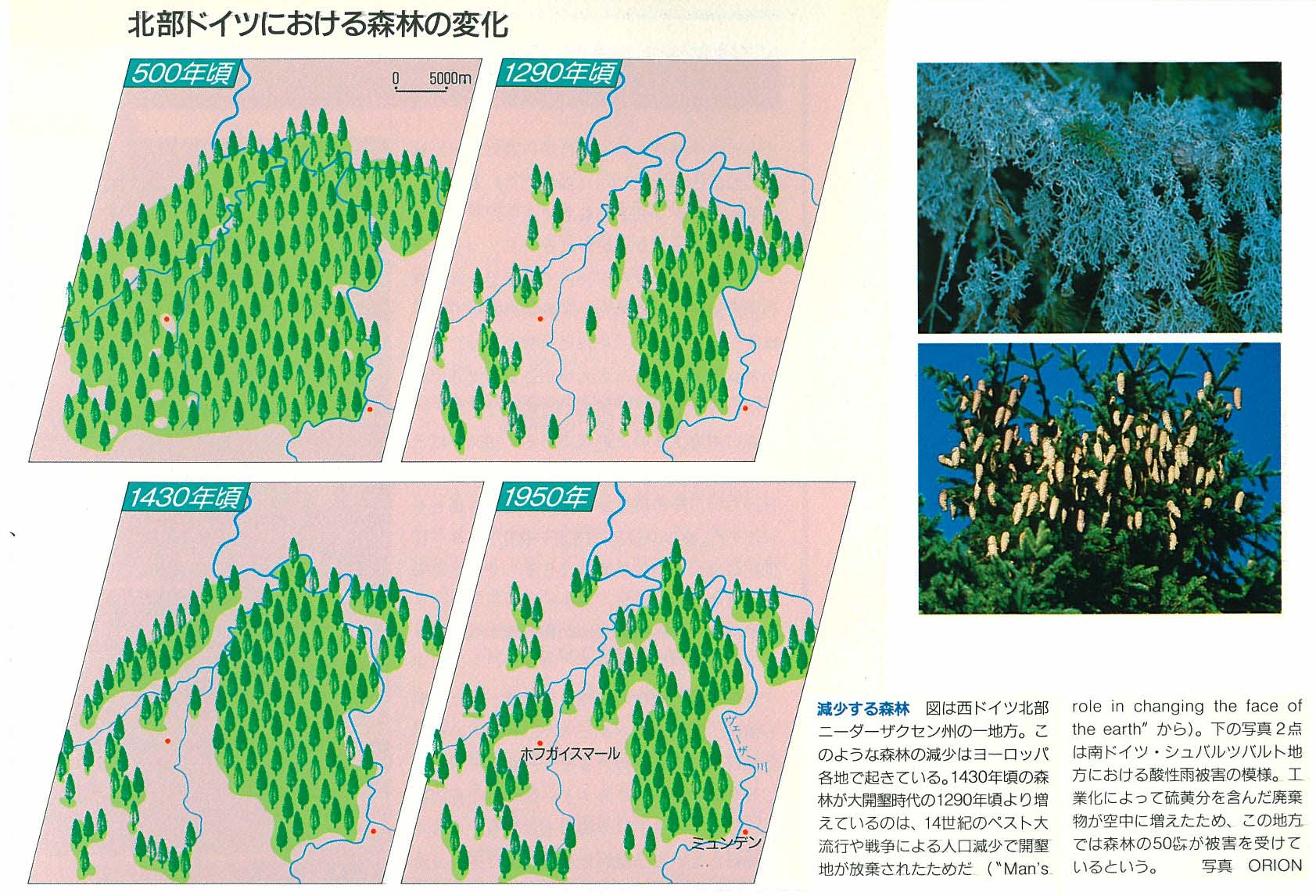 [Speaker Notes: 朝日百科「世界の歴史」
紀元前の世界１　生活　森に生きる]
FRONTIER FORESTS OF THE WORLD
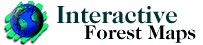 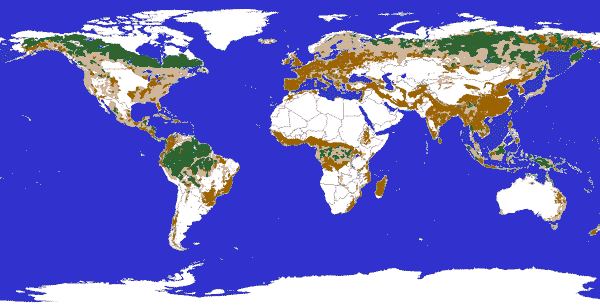 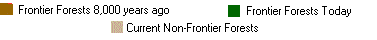 Copyright © 1987 World Resources Institute. All rights reserved
FRONTIER FORESTS OF THE WORLD
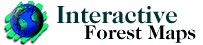 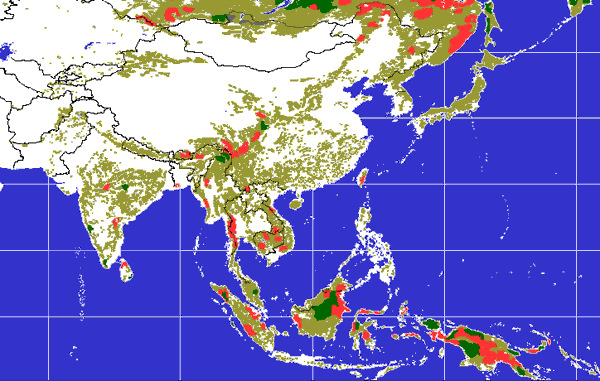 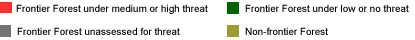 Copyright © 1987 World Resources Institute. All rights reserved
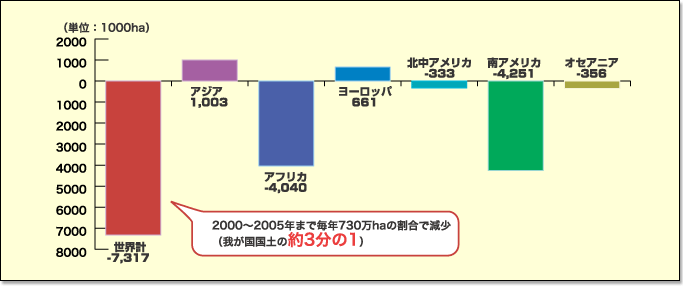 資料：FAO, Global Forest Resources Assessment 2005より
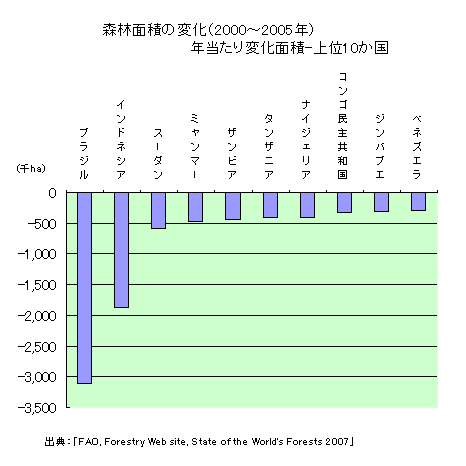 http://www.mofa.go.jp/mofaj/gaiko/oda/sanka/kyouiku/kaihatsu/chikyu/statistics/environment/graph_01.html
花粉から知る森林の歴史
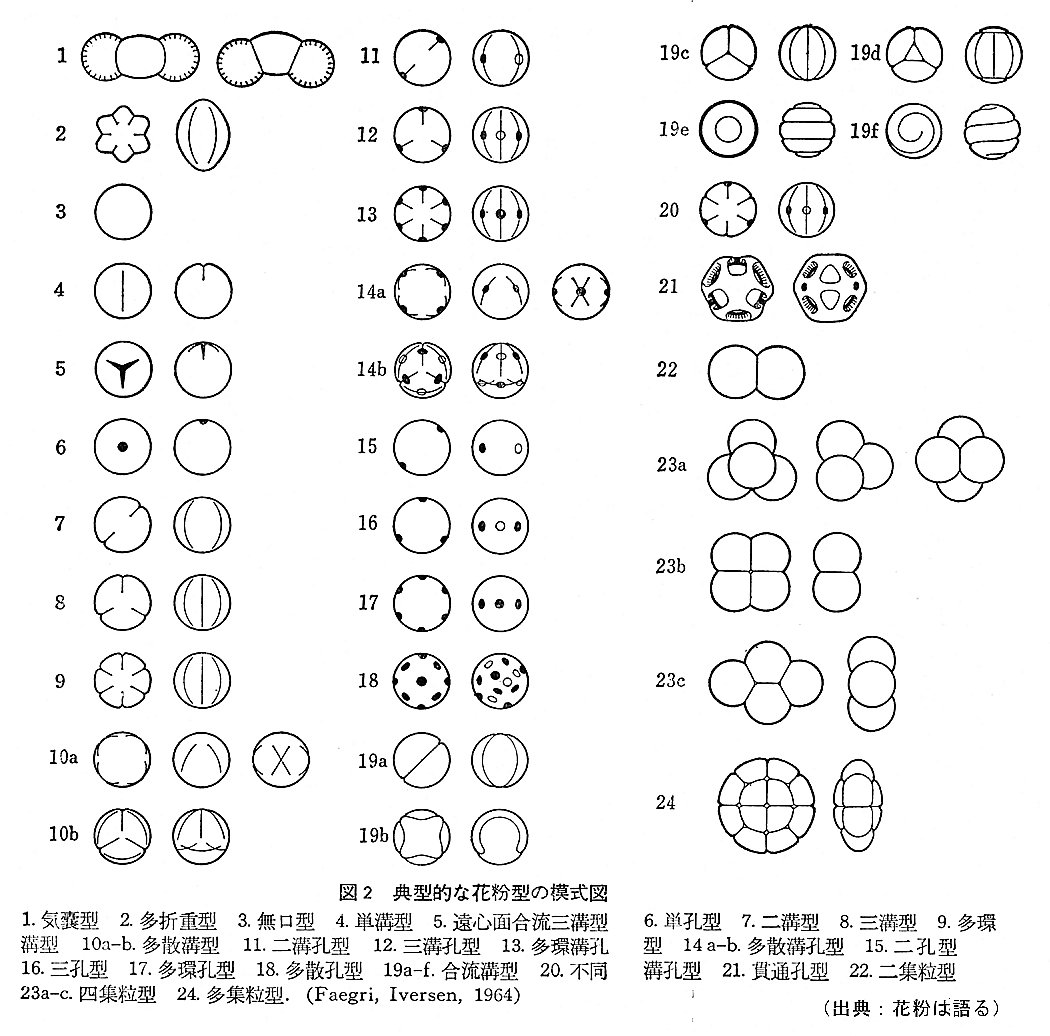 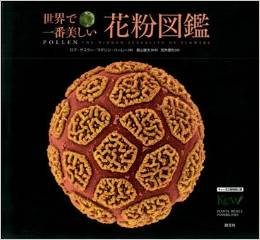 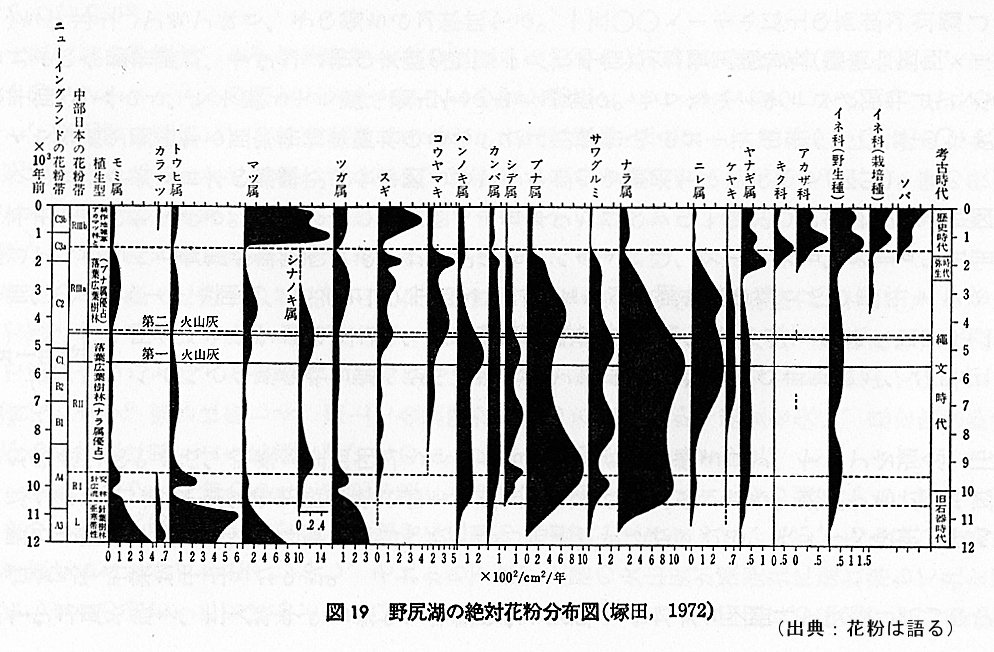 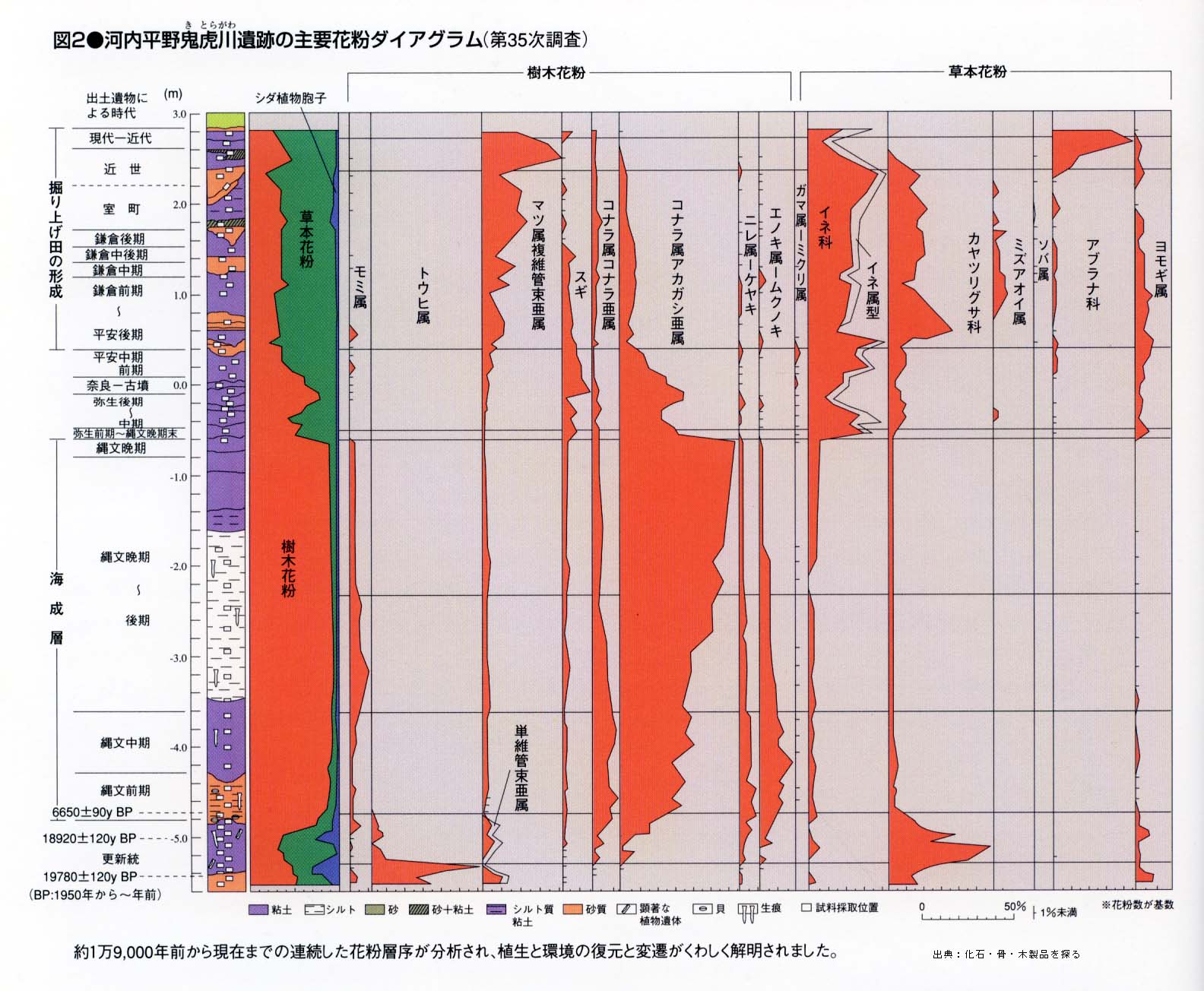 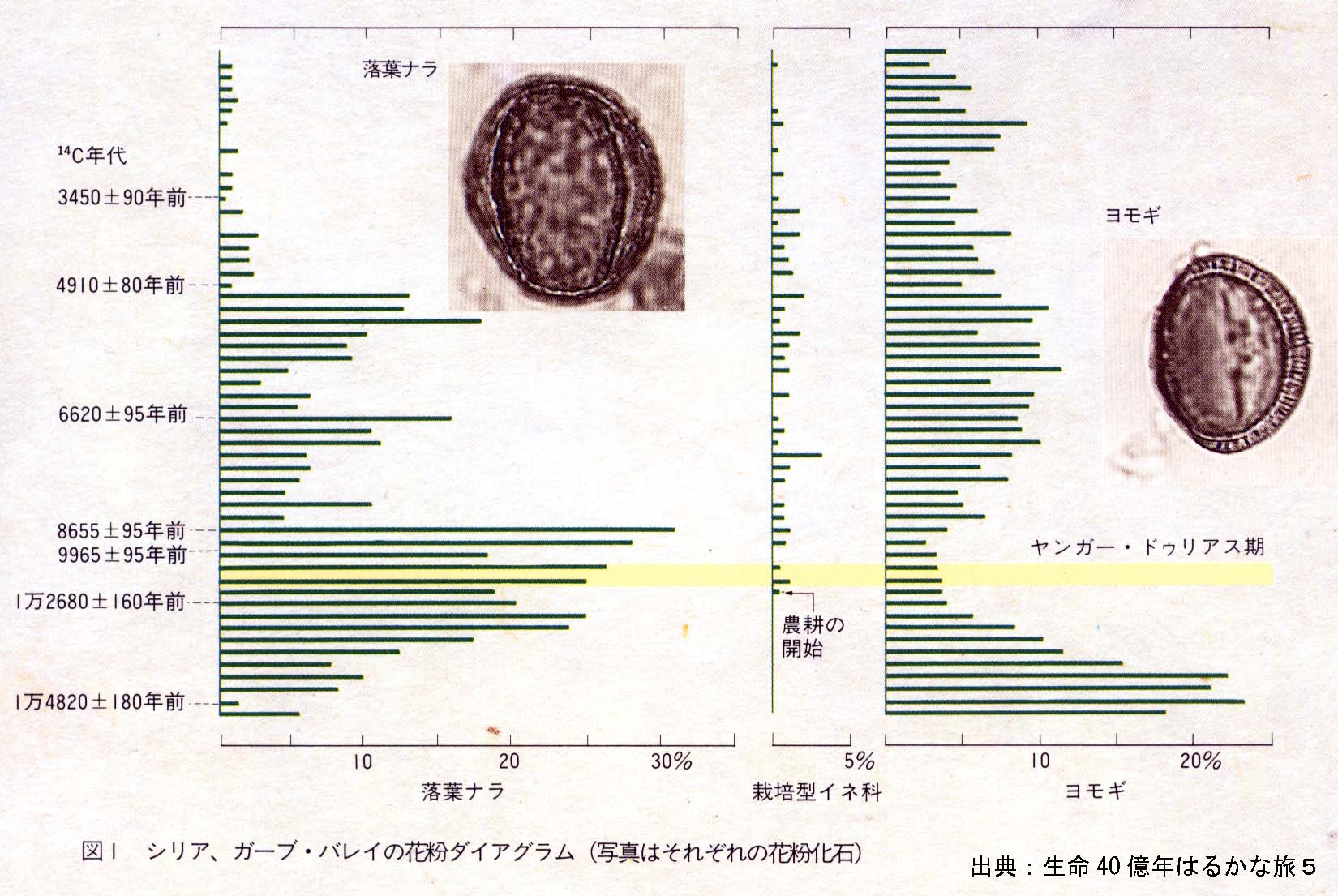 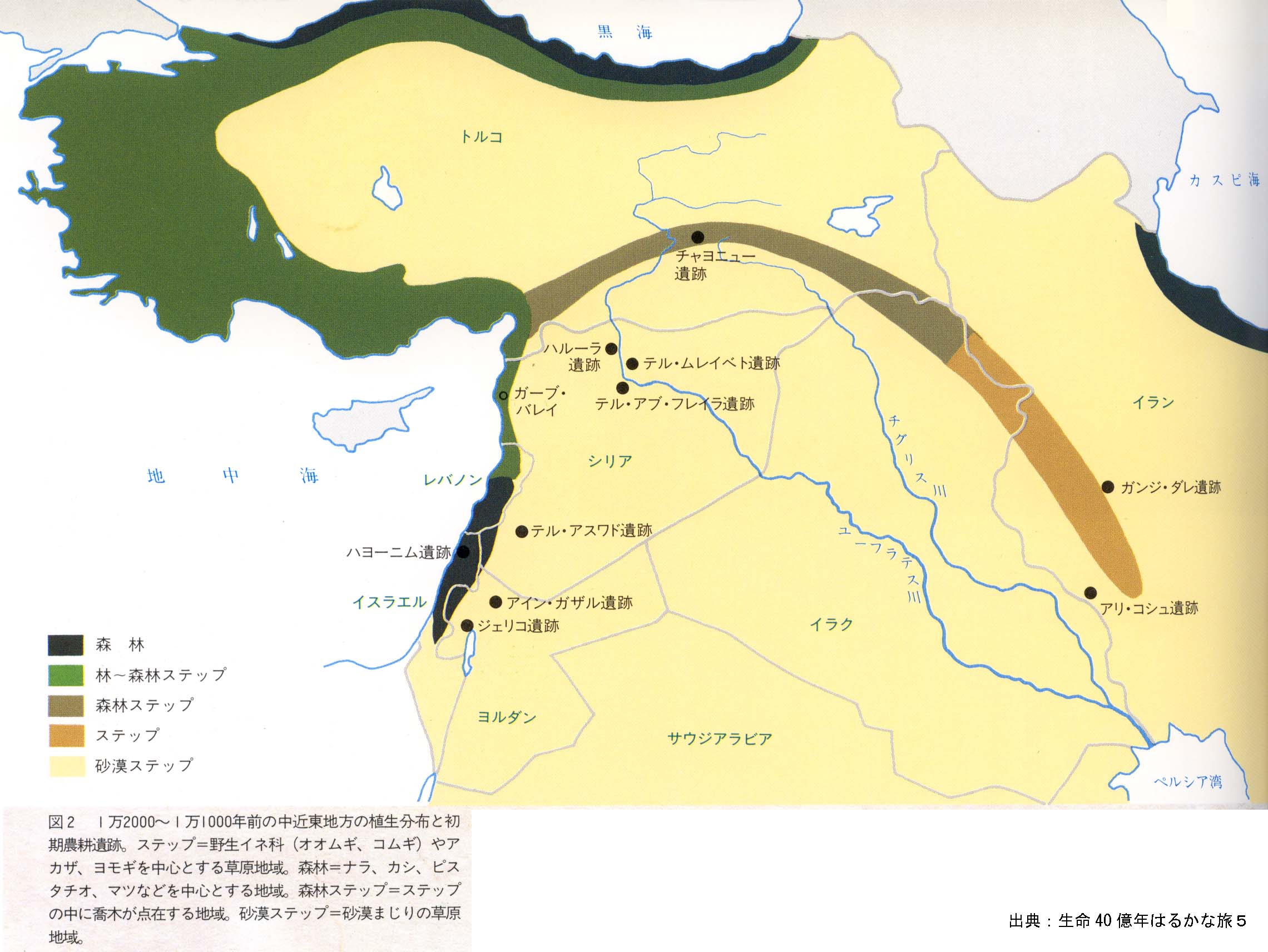 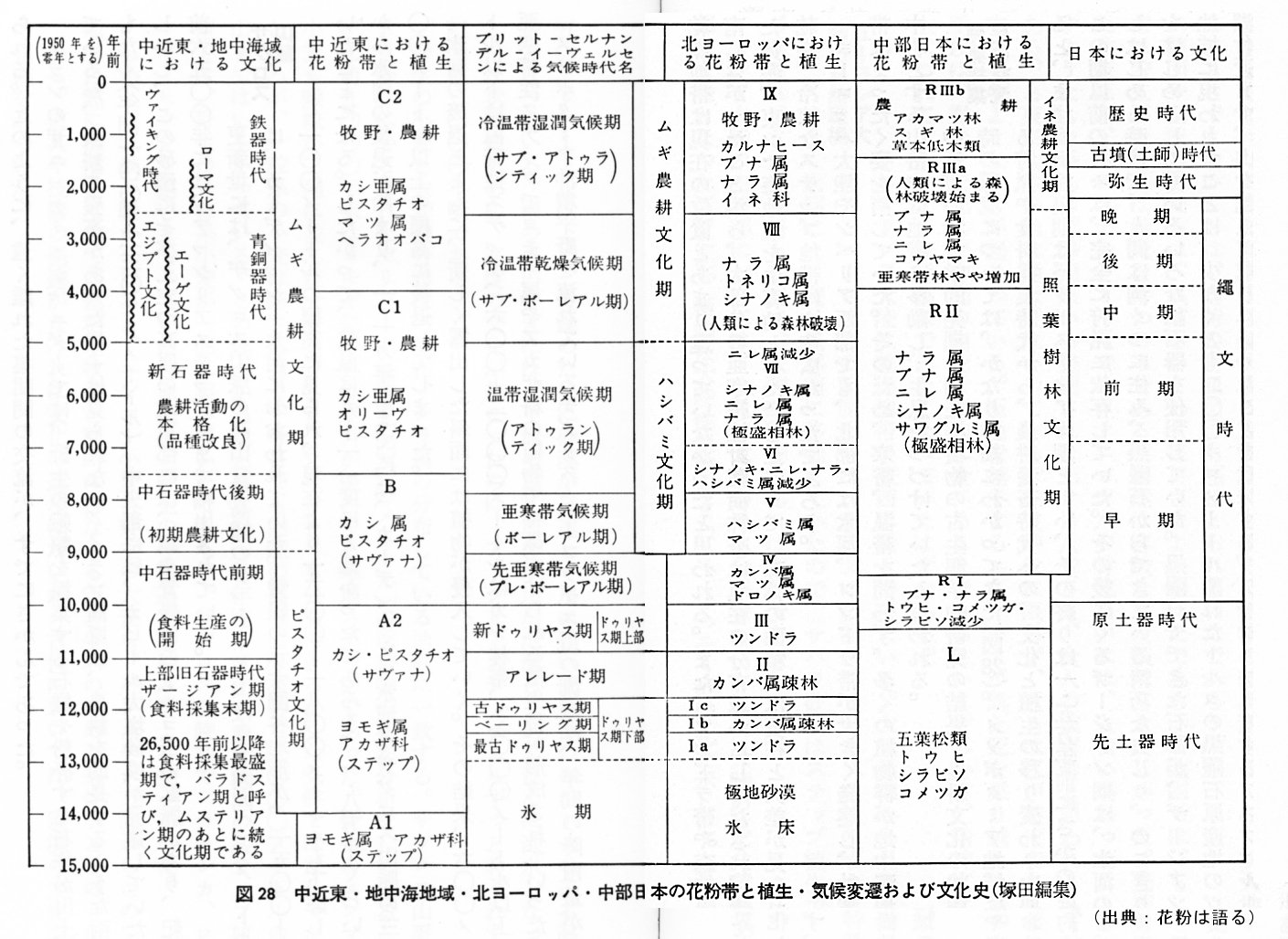